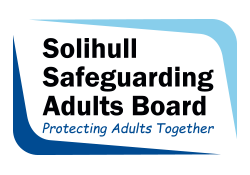 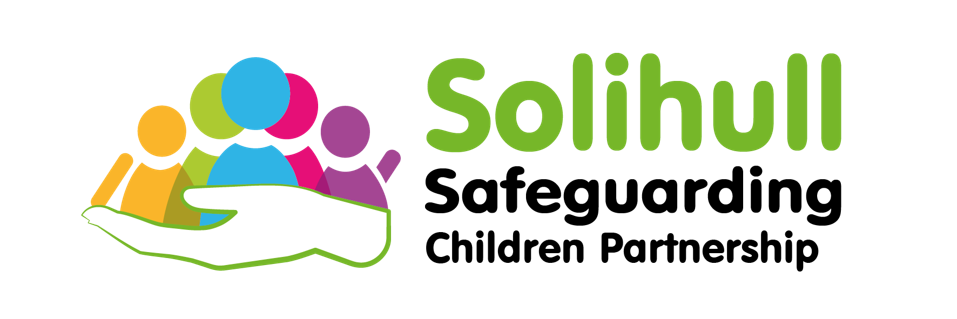 Solihull Safeguarding Practice Learning Forum
Wednesday 24th January 2024
Agenda
SSCP updates 
SSAB updates 
Think Family Exercise
Birmingham & Solihull Mental Health Foundation Think Family Initiative
SSCP Updates
Early Help Strategy Launched November 2023 recording available                    https://www.safeguardingsolihull.org.uk/lscp/multi-agency-procedures-and-practice-guidance/early-help/

Family Hubs & early Help Networking Events 

Neglect Tools
SSCP Neglect Continuum of Tools
Chronologies
Multi-agency Chronology Template
Multi-agency Chronology Guide
Screening Tool
Neglect Screening Tool
Neglect Screening Tool Guide

Dispute Resolution/ Escalation Procedures – the process to be followed when there is disagreement between professionals about a case.

Professionals' Case Meeting - should be used by multi-agency professional groups to support reflection and promoting successful outcome of the Early Help/ Child In Need or Child Protection Plan.

Working Together 2023 https://assets.publishing.service.gov.uk/media/65803fe31c0c2a000d18cf40/Working_together_to_safeguard_children_2023_-_statutory_guidance.pdf
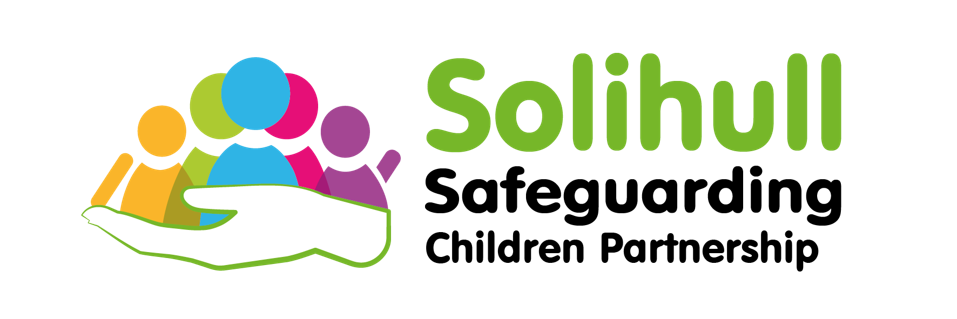 SSCP Training
SSAB UpdatesLocal News Hidden Harms Video Link to Hidden Harms Video
Dispute Resolution & Escalation Procedure Link to Dispute Resolution and Escalation Procedure

National News
Learning from Safeguarding Adult Reviews Link to Eileen Dean SAR Resources and Link to Joshua SAR Resources
The Experiences of Former Carers – Carers UK Click here to read the report in full
National Partnership Agreement: Right Care, Right Person Click here for the full report

Equality, Diversity & Inclusion
What is Intersectionality? What is intersectionality? - YouTube
Adultification Bias End Adultification Bias (Full Version) - YouTube

Making Safeguarding Personal
Hospital Passports
Orange Button Community Scheme
SSAB Training
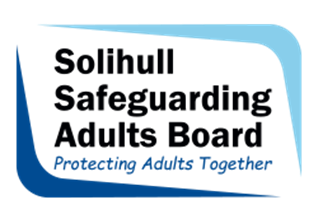 Think Family
Sam’s Story – Child Neglect by a Vulnerable Adult – Real Safeguarding Stories
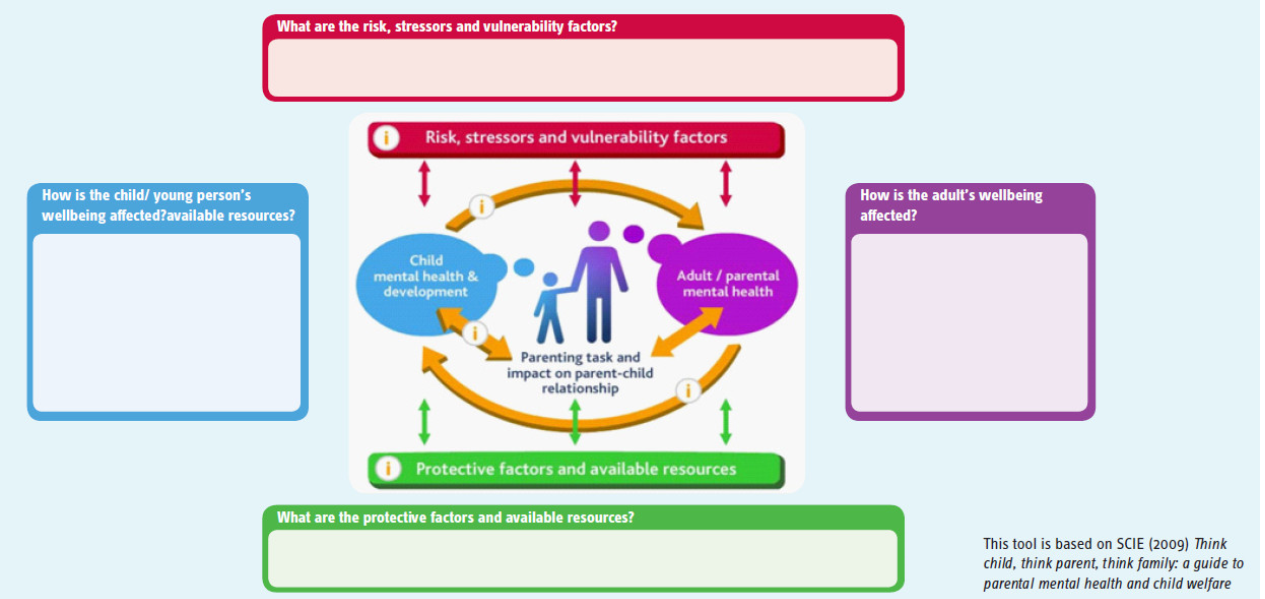 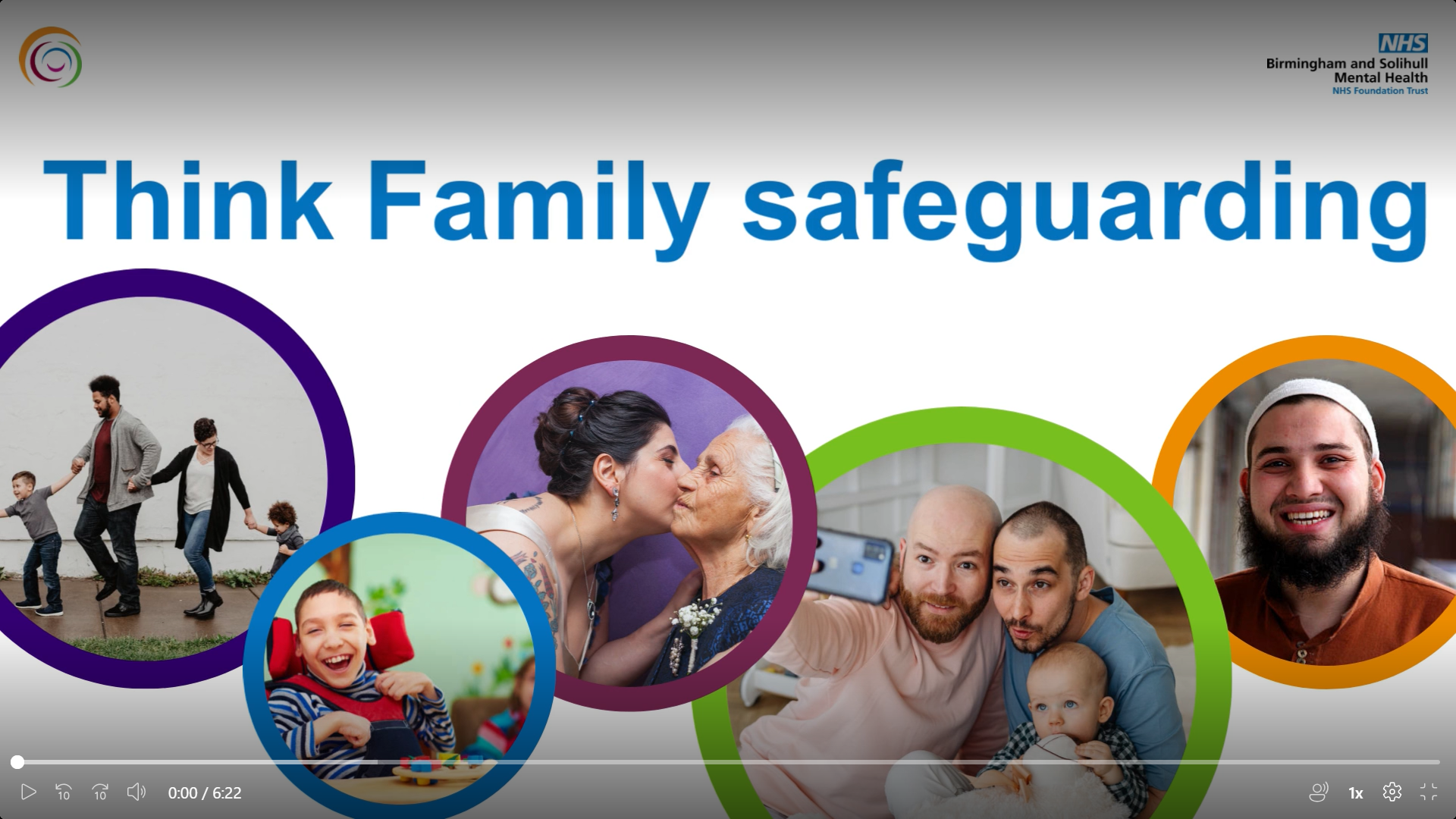 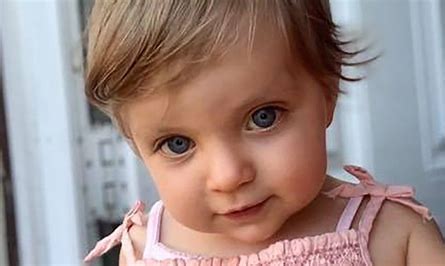 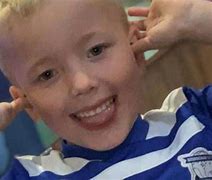 Trust Think Family Approach and The National Child Safeguarding Practice Review
Outcome of review


Renewed focus needed – for children and families
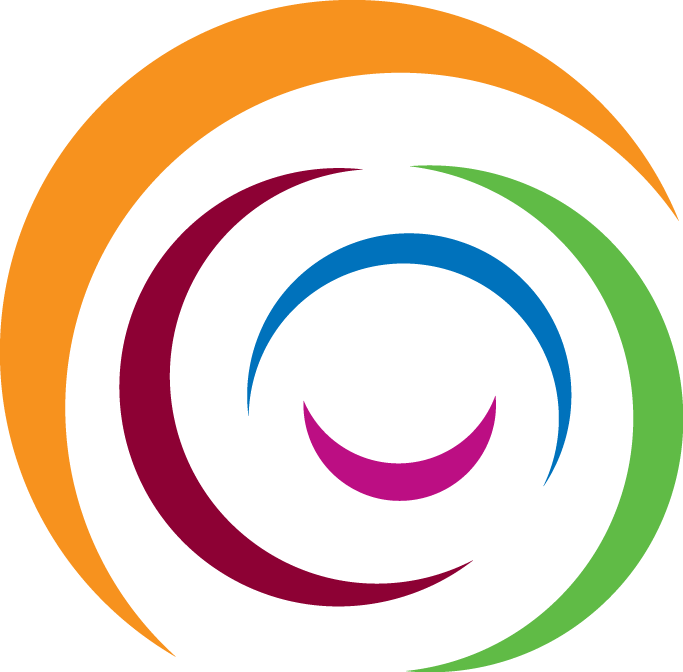 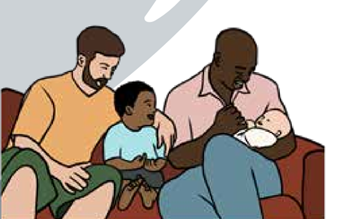 Why did we develop the Trust Think Family Standard?
Communicating a ‘Bottom Line’ – This is our Trust Offer

Supports assurance process – regulatory compliance

Link to Safeguarding Policy 

Ensuring Trust Teams can reflect on practice and identify areas to celebrate and areas to develop

For professionals to reference in revalidation processes
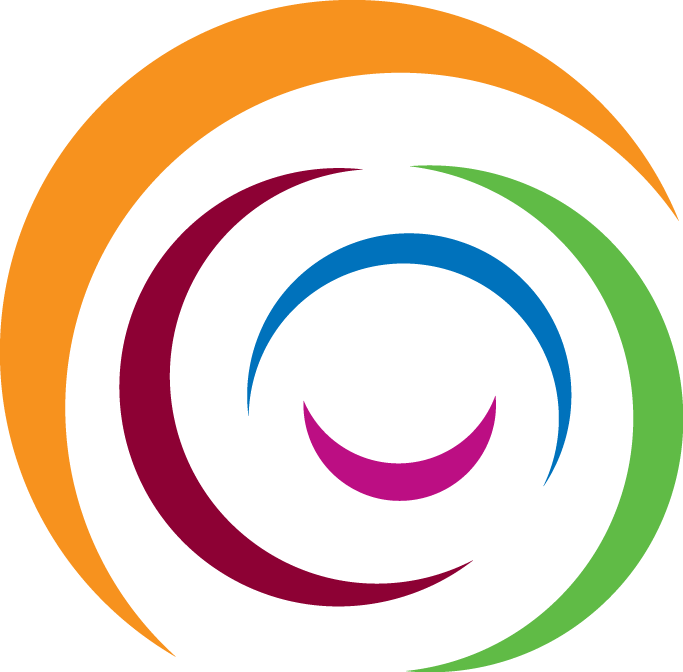 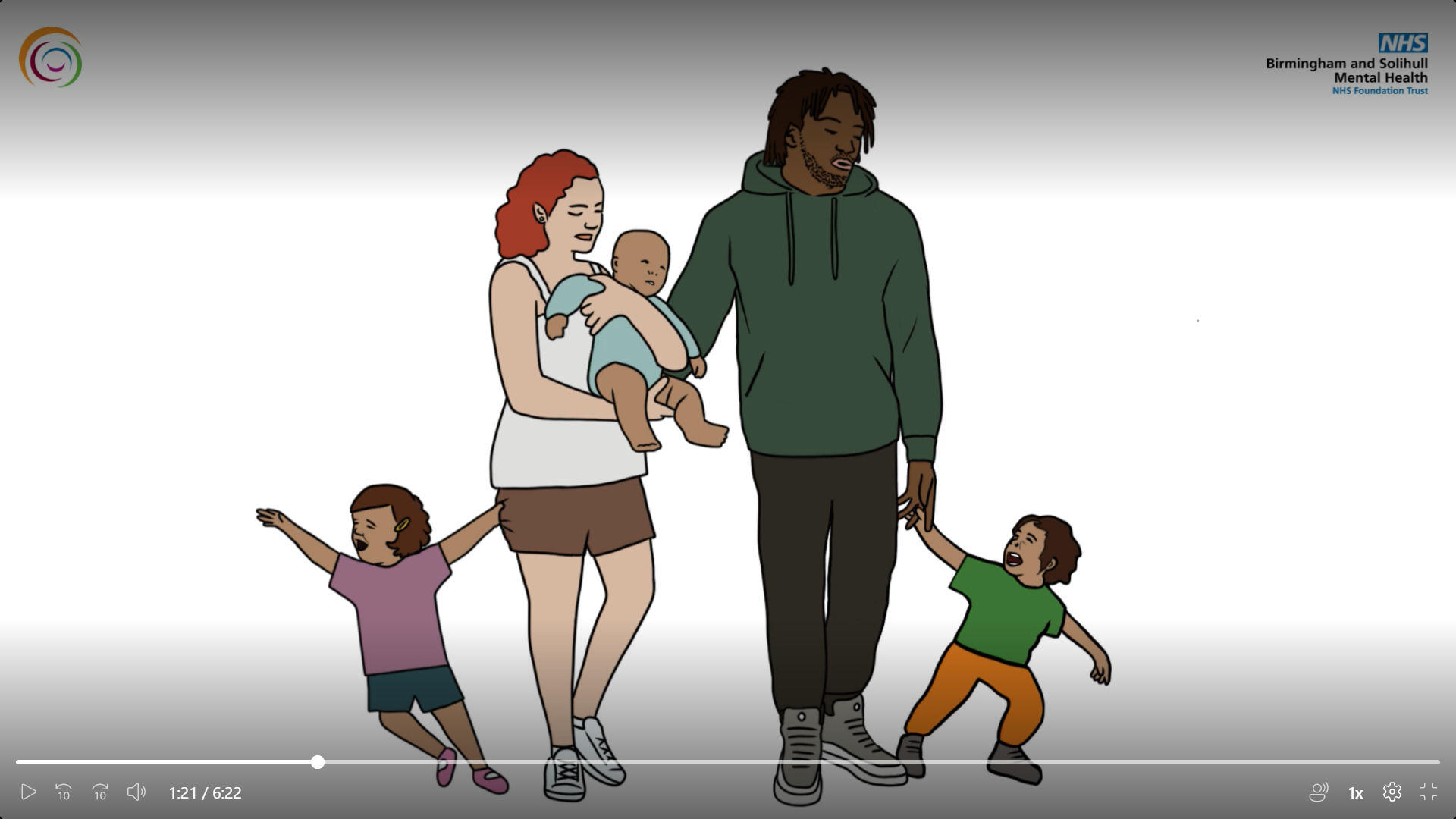 Why did we develop the Think Family Standard?
Use to measure competency and identify CPD needs of teams

To support the process of annual development review

To incorporate and to reference in safeguarding supervision

To support the process of induction
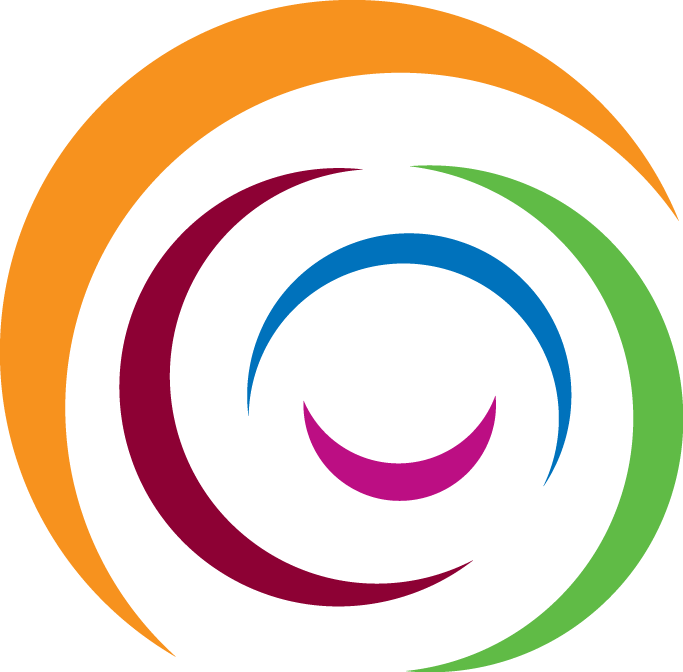 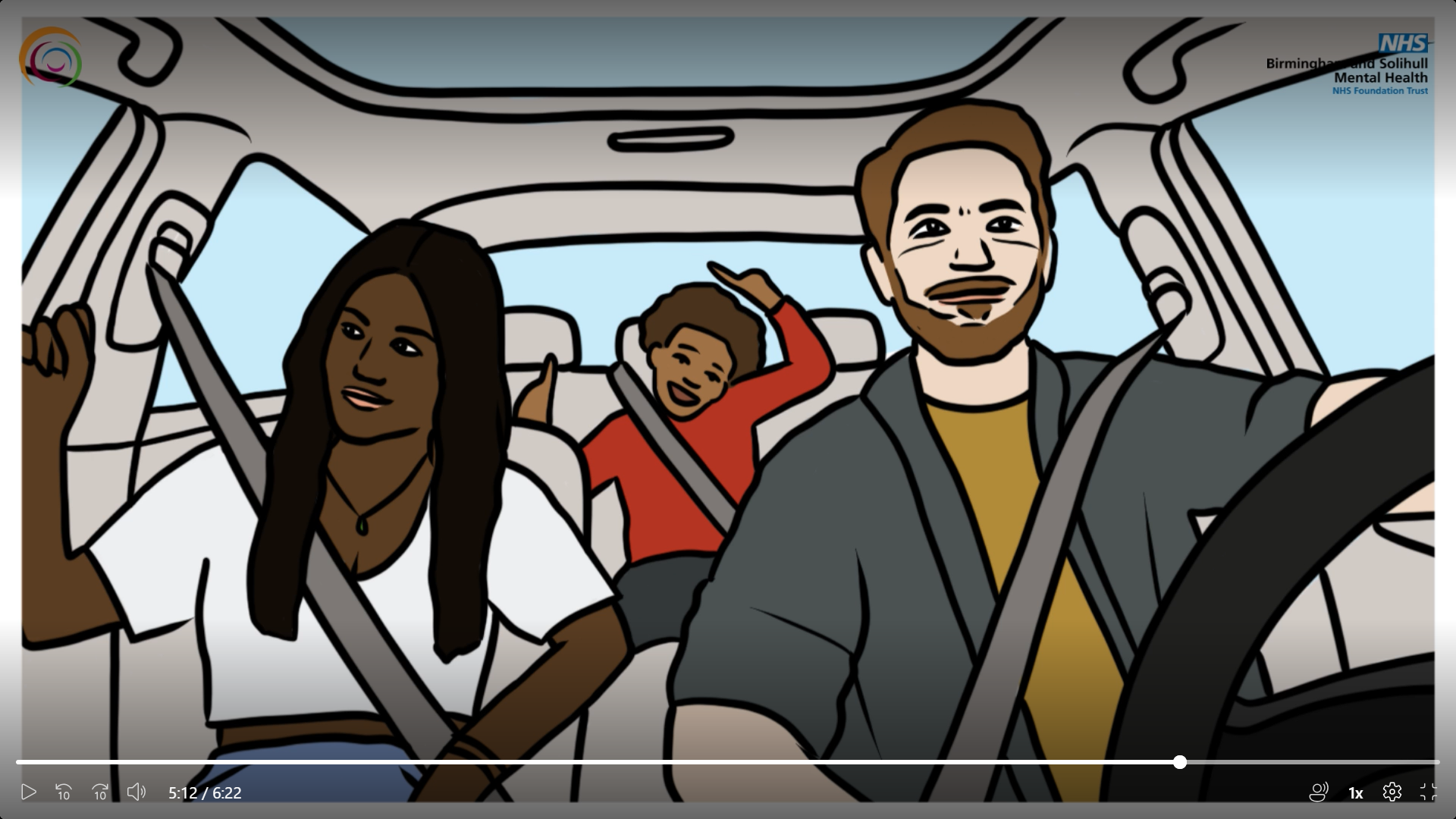 Our service users should be able to say :
“I am a partner in meeting the needs of my family and keeping them and myself safe along with Trust staff and other professionals.”
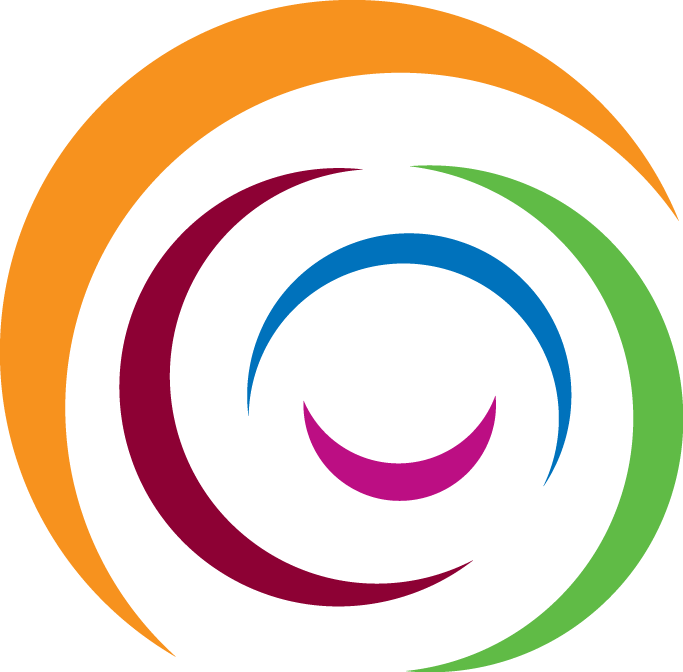 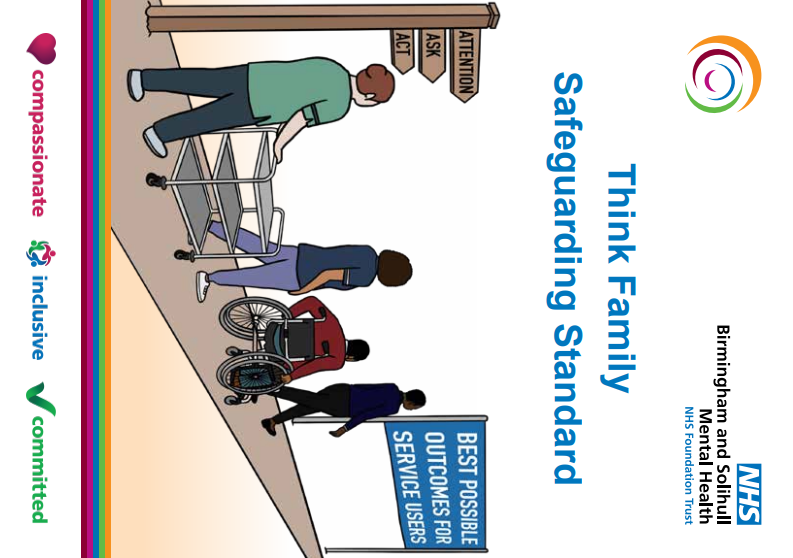 Think-Family-Safeguarding-Standard-BSMHFT.pdf (safeguardingsolihull.org.uk)